Recorte de prensa sobre premio a Carlos Ortúzar (5-10008)
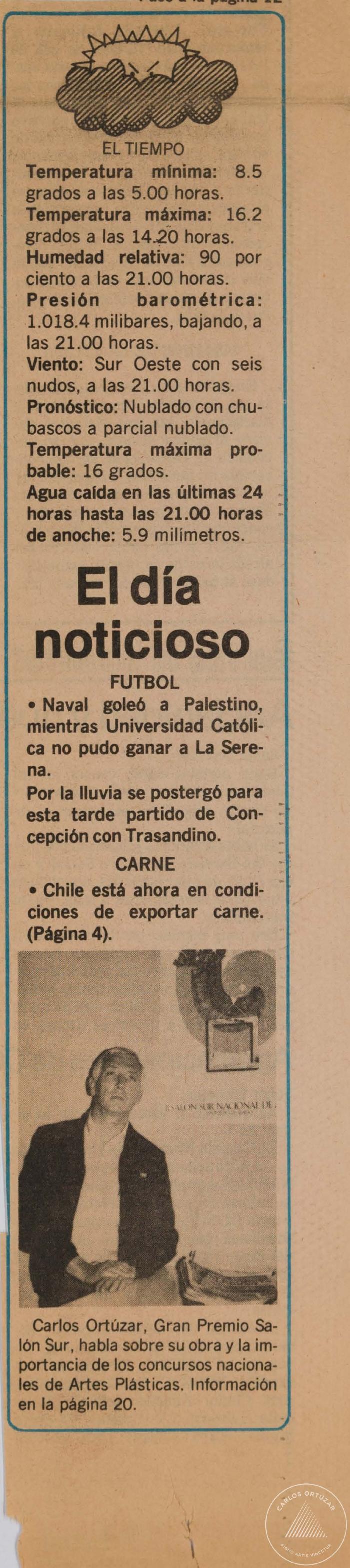